FINANCIAL SERVICE INDUSTRY
Legal Contract Generation & Compliance Check Agent
Subfunction
Maturity
Creates and reviews contracts to ensure compliance with internal policy and regulation
Banking & Capital Markets
Homerun
Legal teams draft and proof contracts clause-by-clause which slows turnaround and increases the risk of errors
Current Workflow Challenges

Dense legal language and ever-changing rules demand meticulous review
Contract drafting and version redlining is manual and prone to human error, with occasional dependency on SME
Multiple review rounds inflate time-to-signature and client frustration
Missing or miswording clauses triggers compliance risks and leads to costly amendments
Key Features
Business Impact
From
Draft contracts from templates and deal data
Contract Compliance Rate → Ensures every clause meets policy and legal standards
Cycle Time → Faster drafting and fewer manual edits accelerate deal closure
Summarize action items and discussion history
Error Rate → Reduces human oversight gaps with automated checks
Extract and analyze clauses using NLP and standardized clause libraries
Automate contract assembly from previous templates, compliance checks red-lining, improvement suggestions and change summarization
Amendments Per Contract → Cleaner first drafts lead to fewer revision rounds
To
Check clause-level compliance to ensure institutional policy alignment
Outsourcing Requirements → Internal Solution decreases dependency on third party service providers
AI Agent drives real-time intent identification, intelligent routing, and hyper-personalized recommendations
Generate collaborative redlines on language, clause revisions, improvements and preserve earlier versions for audit tracking
Key User(s)
Generate summary and send for review
Sales Team
Legal & Compliance Team
Available with:
Copilot Studio
Scenario level:
Extend
Legal contract generation & compliance check agent
Financial Service
Generate draft contract
Recap action items
Extract & analyze clauses
Uses templates and deal-specific data to auto-draft initial contracts.
Summarizes prior communications to inform contractual obligations.
Uses NLP to break down the contract into distinct, labeled clauses.
AI Agent 
Connection to Document Generator (Word, SharePoint) for generating contracts from structured templates or historical contracts
Connection to CRM (Dynamics 365) for pulling deal-specific data such as client details and terms
Connection to Knowledge Base for storing and version-controlling contract drafts
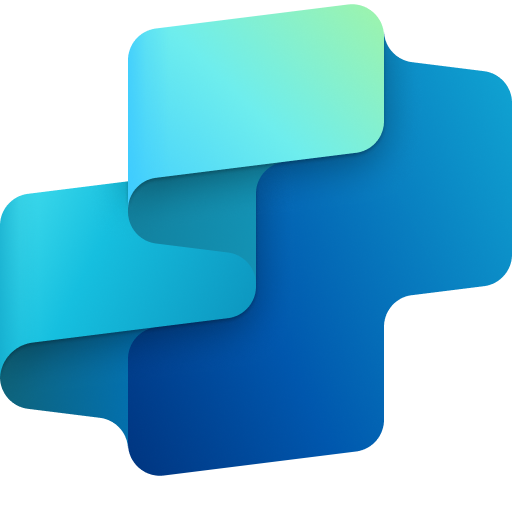 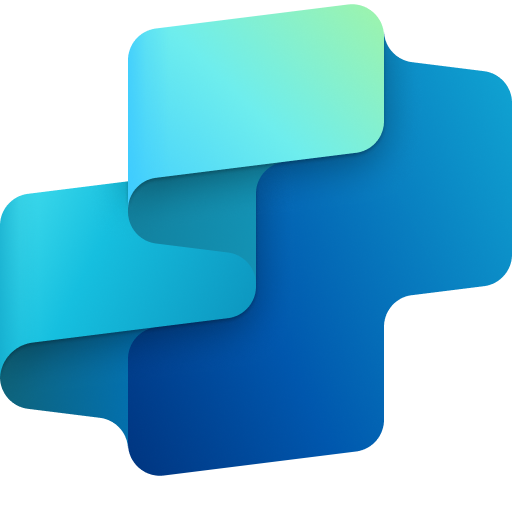 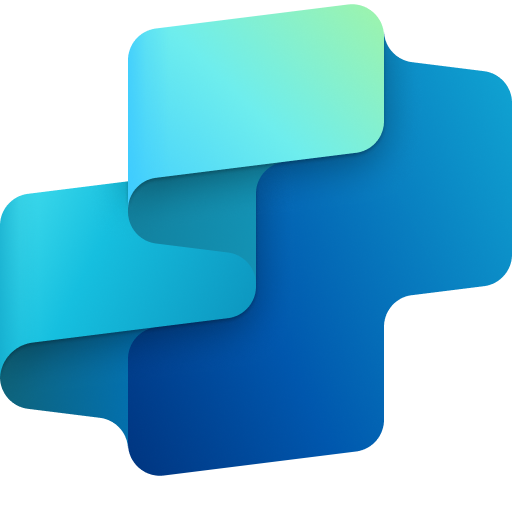 AI Agent 
Connects to a predefined taxonomy to segment contract text into structured, labeled clauses and extract contract structure and metadata
Connection to Knowledge Base for processing and storing intermediate analysis results
AI Agent 
Connection to Communication Tool (Outlook, Teams) for extracting key points from recent email threads or summarizing meeting chat and call transcripts
Benefit: Uses templates and deal-specific data to accelerate drafting and ensures template consistency.
Benefit: Recaps action item to ensure contracts reflect actual agreements made.
Benefit: Extracts contract clause to enable precise review and easier compliance matching.
Increases Contract-Compliance Rate
Redline & suggest revisions
Check compliance
Generate review package
Reduces Cycle Time
Reduces Error Rate
Evaluates each clause against internal legal rules and regulatory guidelines.
Creates a final summary, redlines, and audit trail for legal or business approval.
Proposes edits for problematic language and unclear terms.
Reduces Amendments per Contract
Reduces Outsourcing Requirements
AI Agent 
Connects to a compliance knowledge base or external compliance API to compare clauses against established compliance libraries
Connection to Knowledge Base (SharePoint) for accessing policies and legal guidance
Connects to notification channels (outlook) to alert and escalate non-compliant content, with access to defined escalation logic
AI Agent 
Connection to Document Editor (Word) for inserting tracked changes and legal redlines
Connection to Knowledge Base (SharePoint) for storing redlined versions with version control and proposing compliant language revisions
Connection to Communication Tools (Outlook, Teams) to create a draft and collaborative redlining
AI Agent 
Connection to Document Editor (Word/PPT) for compiling change summaries and rationale
Connection to Communication Tool (Outlook/Teams) for distributing drafts to legal reviewers
Connection to Workflow Automation (Power Automate) for managing approval workflows and logging status
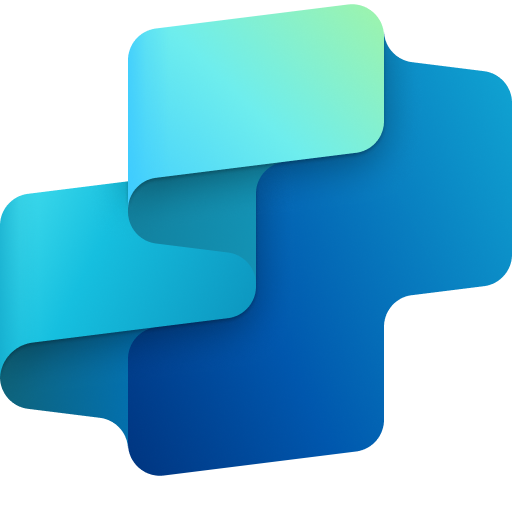 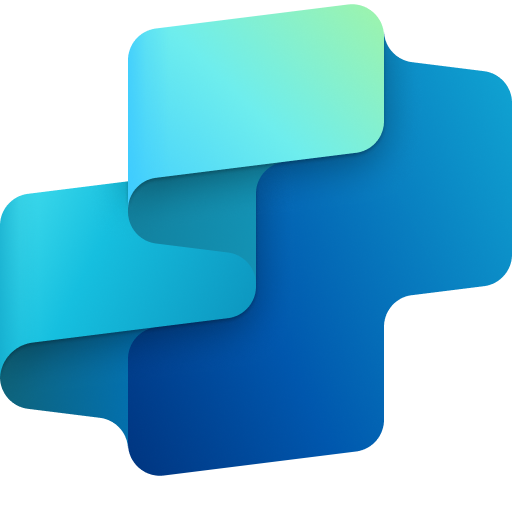 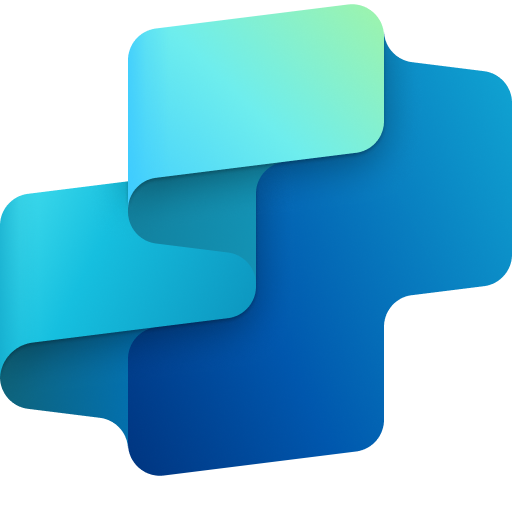 Risk & Compliance Adherence
Customer Experience
Service Excellence
Benefit: Flags non-compliant sections early in the process to be compliant.
Benefit: Redlines reduce rework and improves legal soundness.
Benefit: Creates a final summary to speed up review cycles and enhances traceability.
FINANCIAL SERVICE INDUSTRY
Legal Contract Generation & Compliance Check Agent
Creates and reviews contracts to ensure compliance with internal policy and regulation
Key Considerations to Address

Link CRM (Dynamics 365) to pull client and deal data for contract drafting
Knowledge Base (SharePoint) in DOC, PPT, PDF format is used to load standard contracts and store redline history
Refer to Knowledge Base (SharePoint) to extract clauses, compare terms, and flag non-compliance using predefined taxonomy for clause chunking
Use Communication Tool (Outlook, Teams) and Power Automate to manage legal reviews, approvals, and escalations
PII includes client name, client logos, deal terms, legal contacts, contract history
Orchestrator
Base Pre-trained OpenAI Models / custom Open AI models (preview)
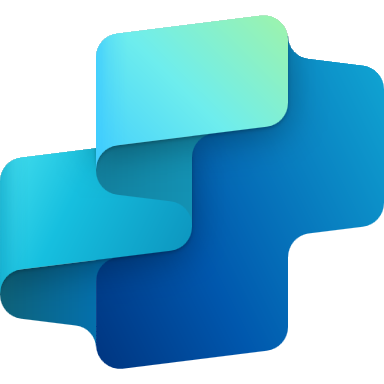 7c. Feedback – updates policy, templates and instructions
LEGEND
3. Invokes tools
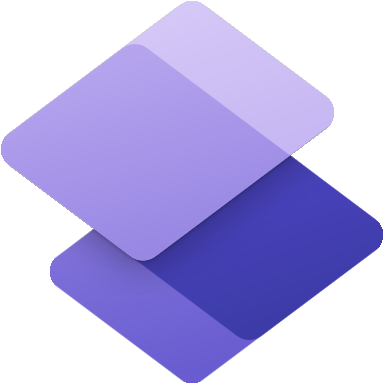 D365 Customer Portal
2. Forwards queries to Orchestrator
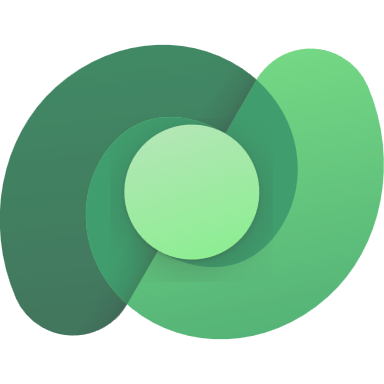 Dataverse
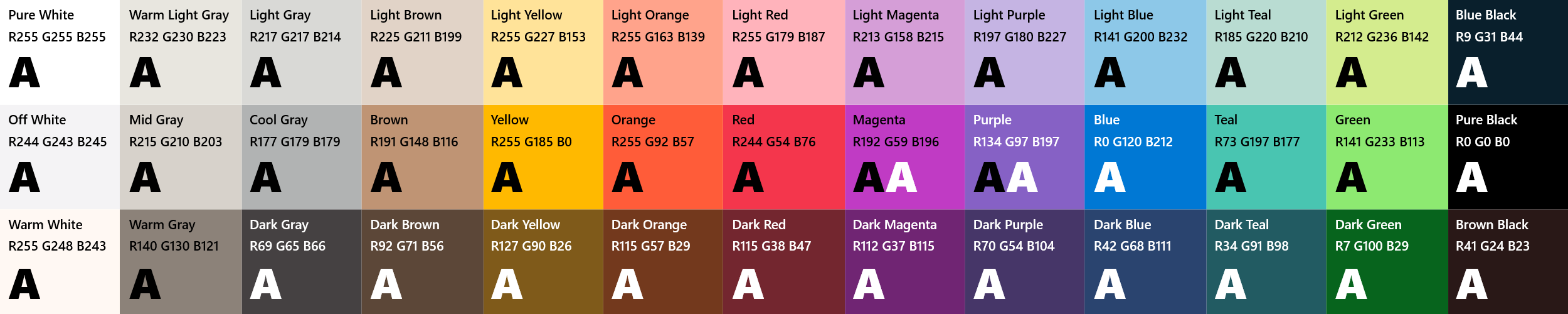 4a. Pulls template, institutional policies and earlier versions (if any)
Licensed Users
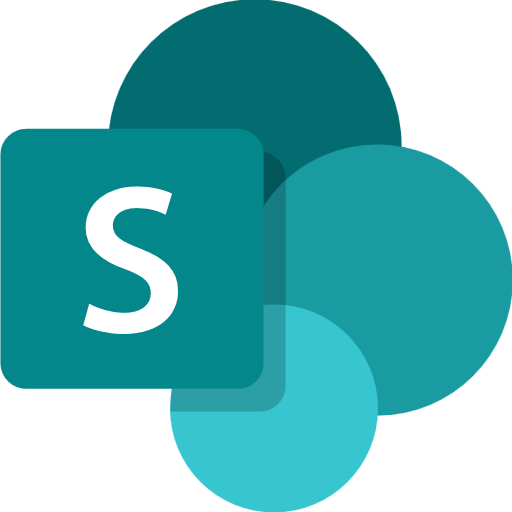 SharePoint
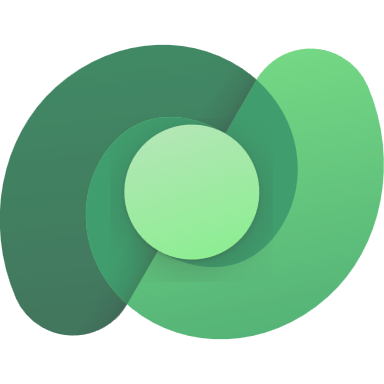 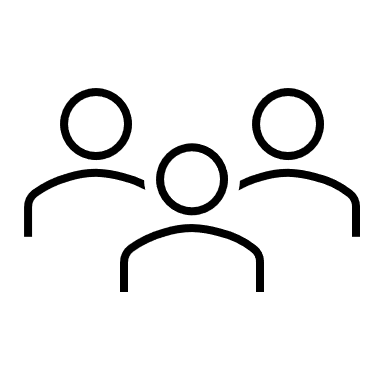 Knowledge Base
Channels
1. Request to generate contract
Tools
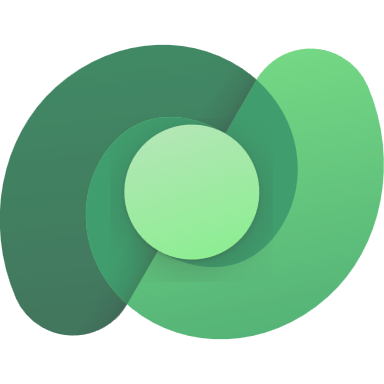 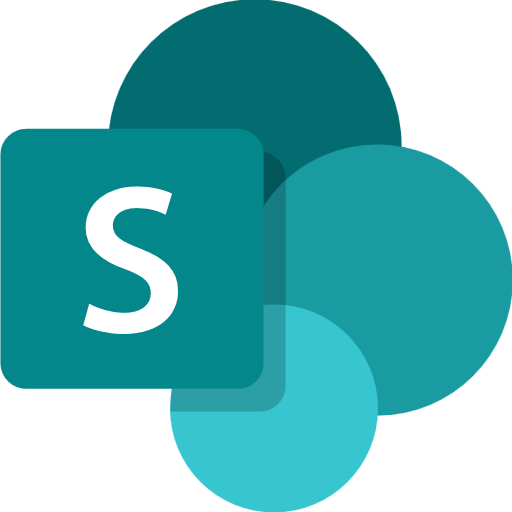 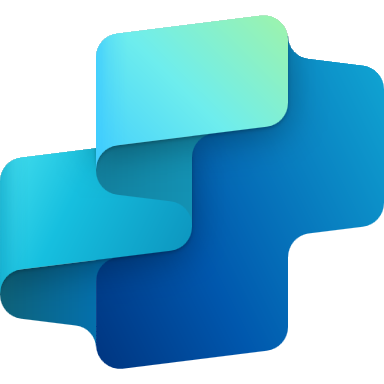 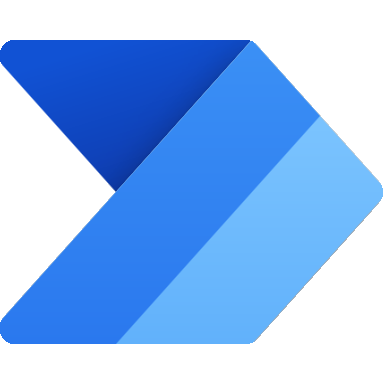 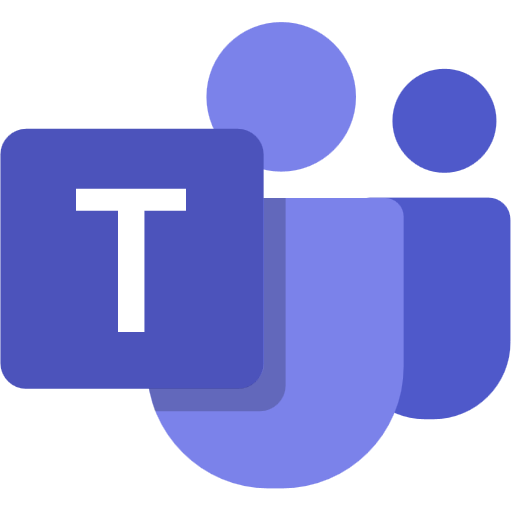 Copilot Studio Agent
All Bank Personnel
Structured Records
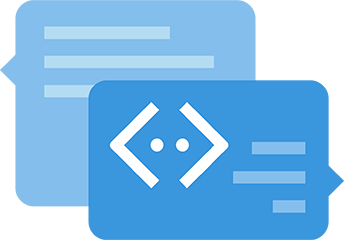 4b. Generates clause by cluse steps
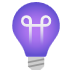 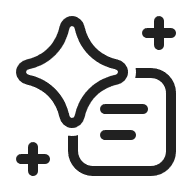 Structured Records
Unstructured Documents (versioned)
App Insights
Prompts
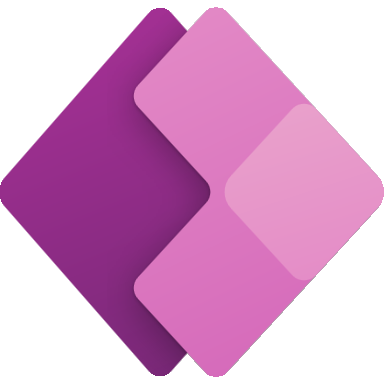 5. Saves draft contract in SharePoint
Copilot Studio Kit - Extend
6. Generates summary/ draft and sends for review with document link
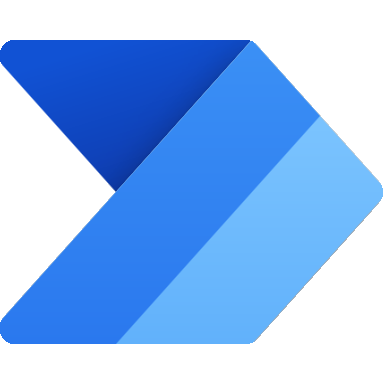 Flow / Connector
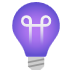 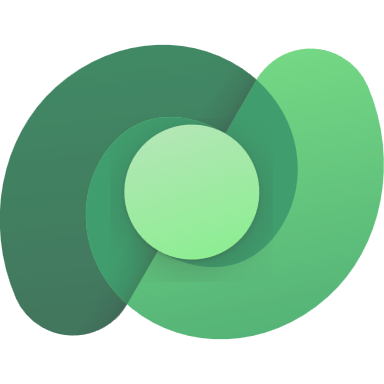 7a. Agent logs are displayed  on Copilot Studio Kit
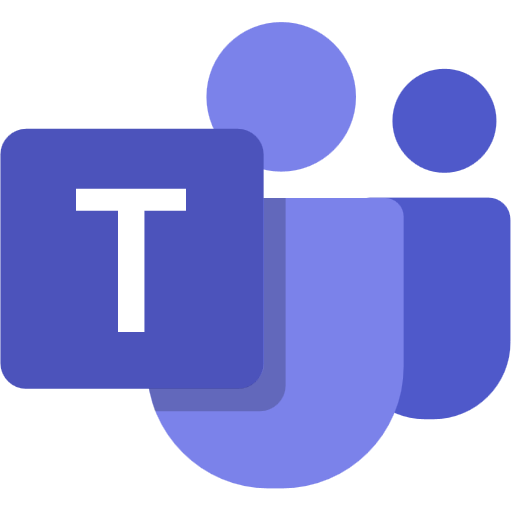 MS Teams
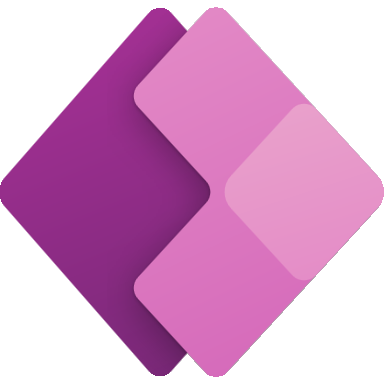 Agent-to-Agent
Workflow
Agent Ops (logging, audit, observability)
Conversation Transcript
Internal Policy Q&A Agent
7a. Agent logs are reviewed by admins
Reference Architecture Assumptions
Agent will be hosted on Teams channel with Microsoft authentication for support agent 
All Bank Personnel will be M365 license to access the agent
Policy document stored in SharePoint will be of PDF, PPT or DOC format
‘Internal Policy Q&A Agent’ has be ready and discoverable to be associated with this agent